Látogatás és múzeumpedagógiai óra a Magyar Kereskedelmi és Vendéglátóipari Múzeumban
Turisztikai szervező és értékesítő képzés 1 évfolyam
2017.11.14.
Irodalom-kávéház
Tantermünk
Mi magunk
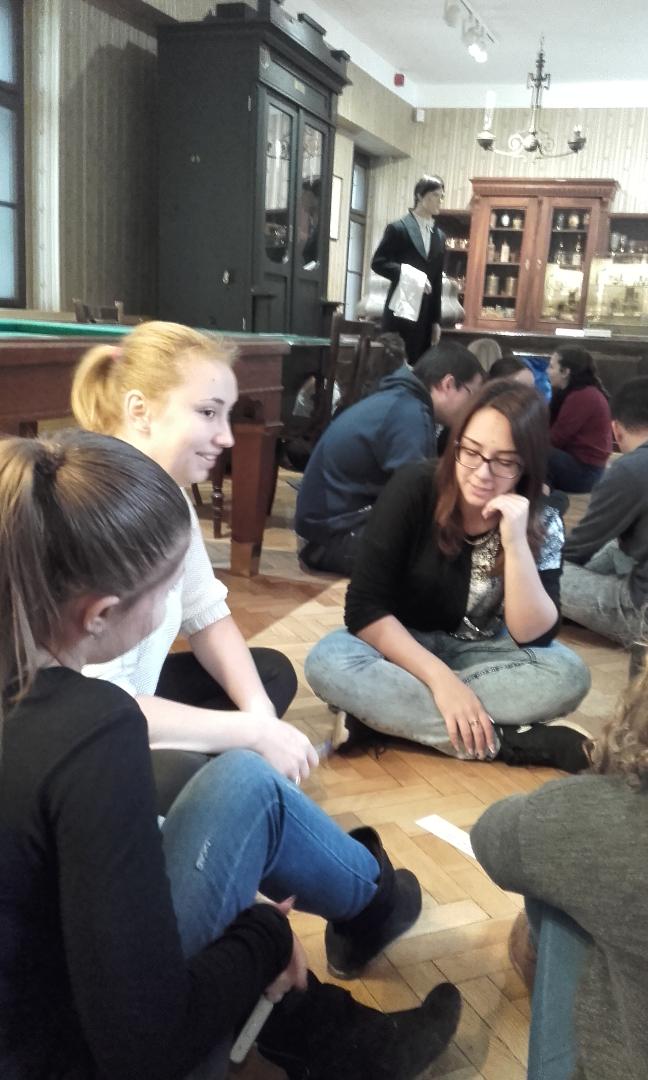 Mi magunk
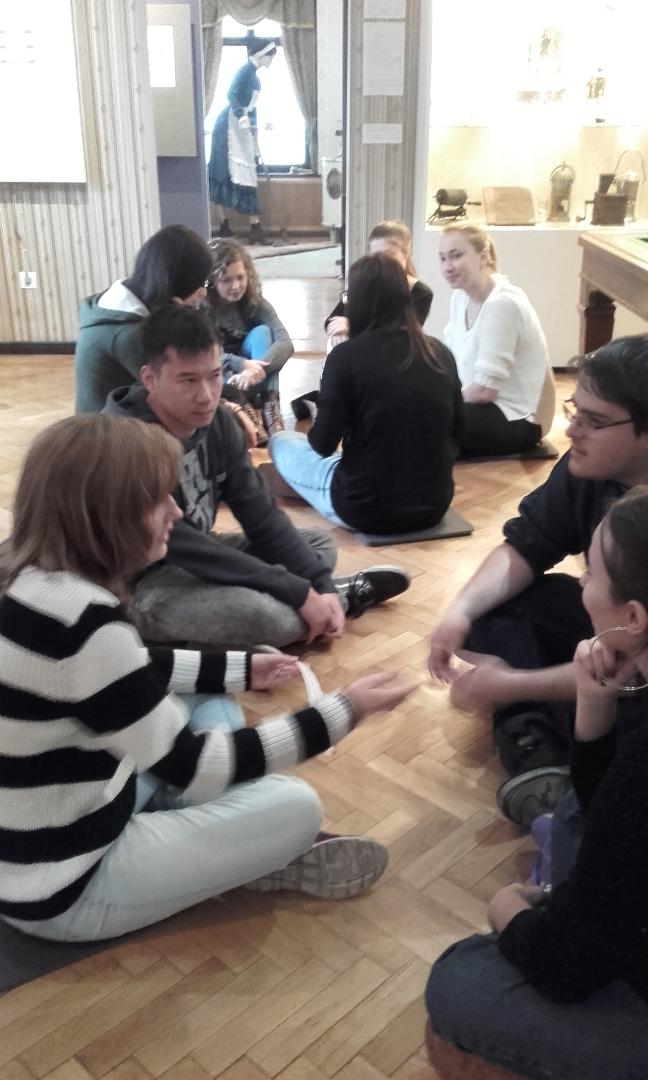 Mi magunk
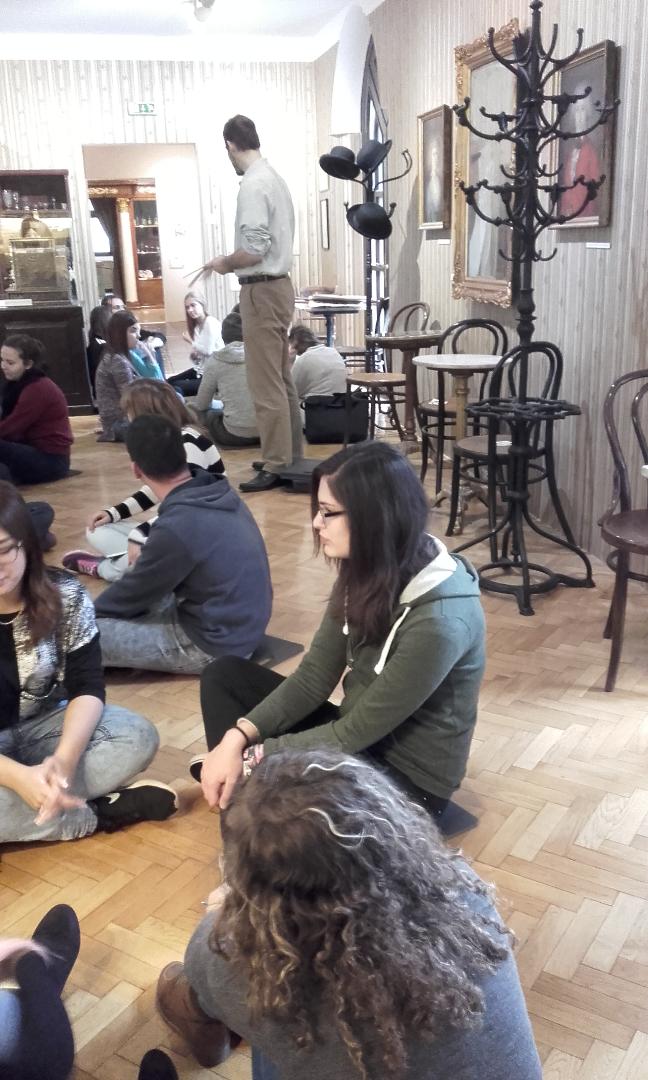 Mi magunk
Látogatásunk idején ideiglenes kiállítás volt:
1. Mi a neve az élelmiszer boltnak?
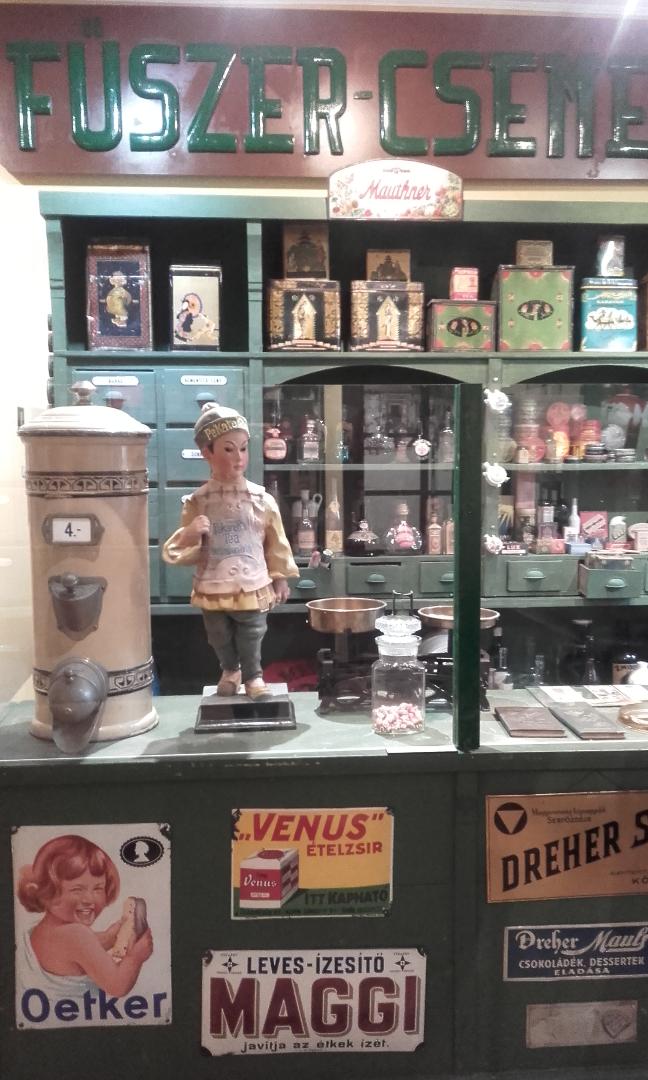 Fűszer Csemege
2. Termékek, amelyek a mai napig szerepelnek az élelmiszerboltok választékában:
Maggi, 
Oetker, 
Dreher, 
Vénus (ételzsír) 
Globus konzerv, 
Kaffe Hag
3. Mi van a pad háttámlájára felírva?
Mária Terézia brandy Braun 1839
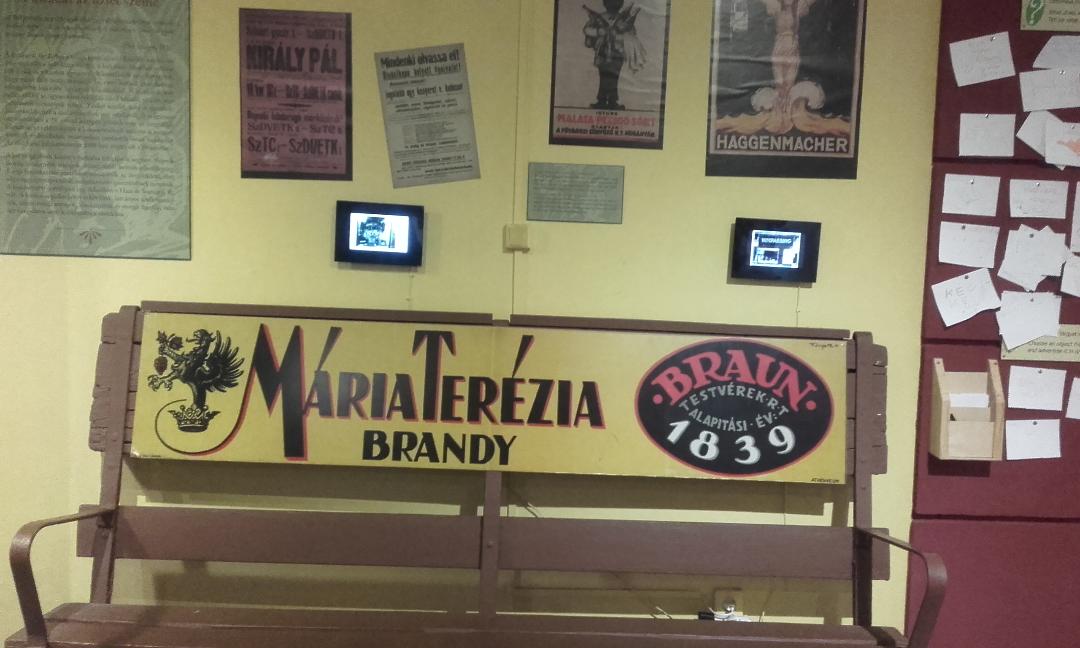 4. Hány személyre terítették meg az ünnepi asztalt? Ünnepi teríték 6 személyre
5. Hány darabból áll az ünnepi teríték?
Talán 34 darabból áll
Teríték 5 személyre
Teríték 3 személyre
6. Mi volt a valódi Franck kávé ízesítőnek a védjegye?
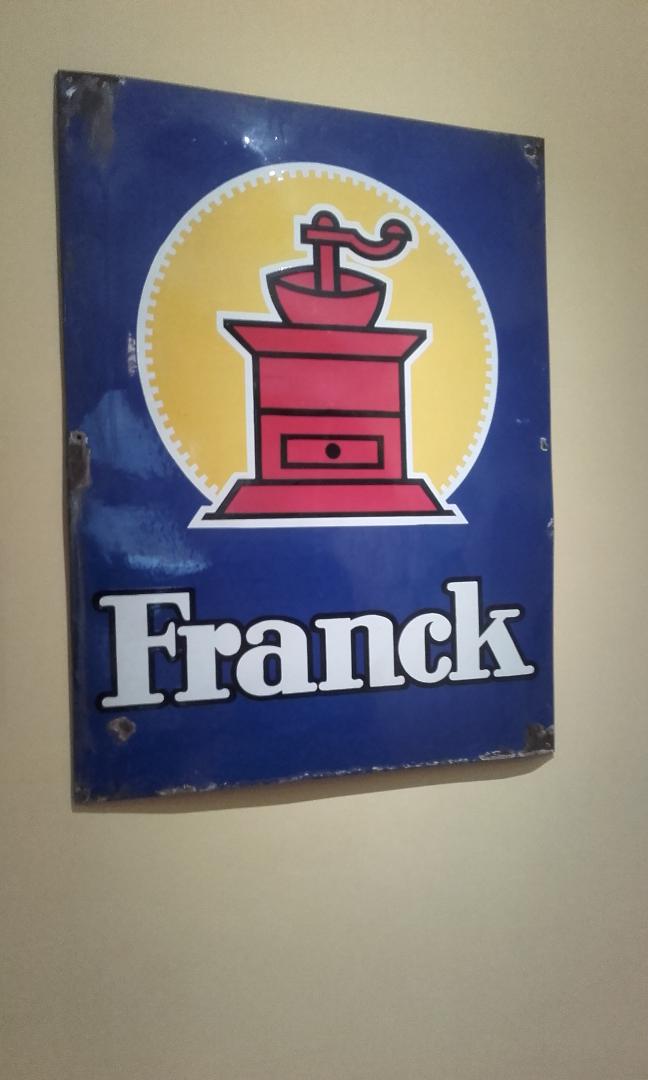 Az ezüst kávédaráló
7. Mi olvasható a pad melletti kirakat fölött?
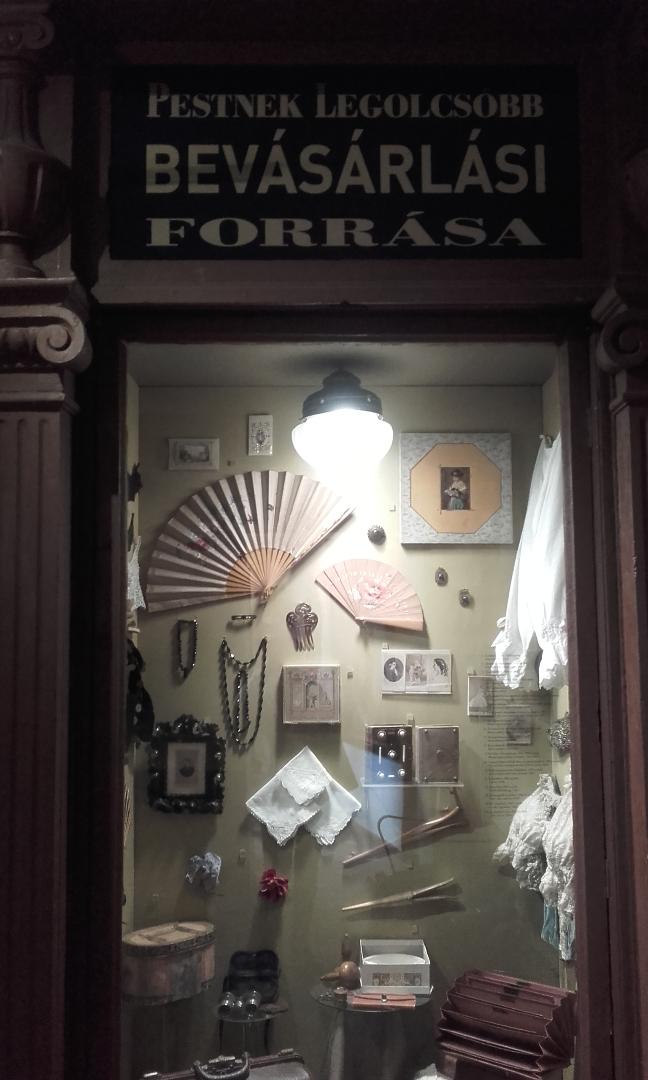 Pestnek 
legolcsóbb 
bevásárlási 
forrása
8. A Fortuna bazár ajtaján milyen felirat olvasható?
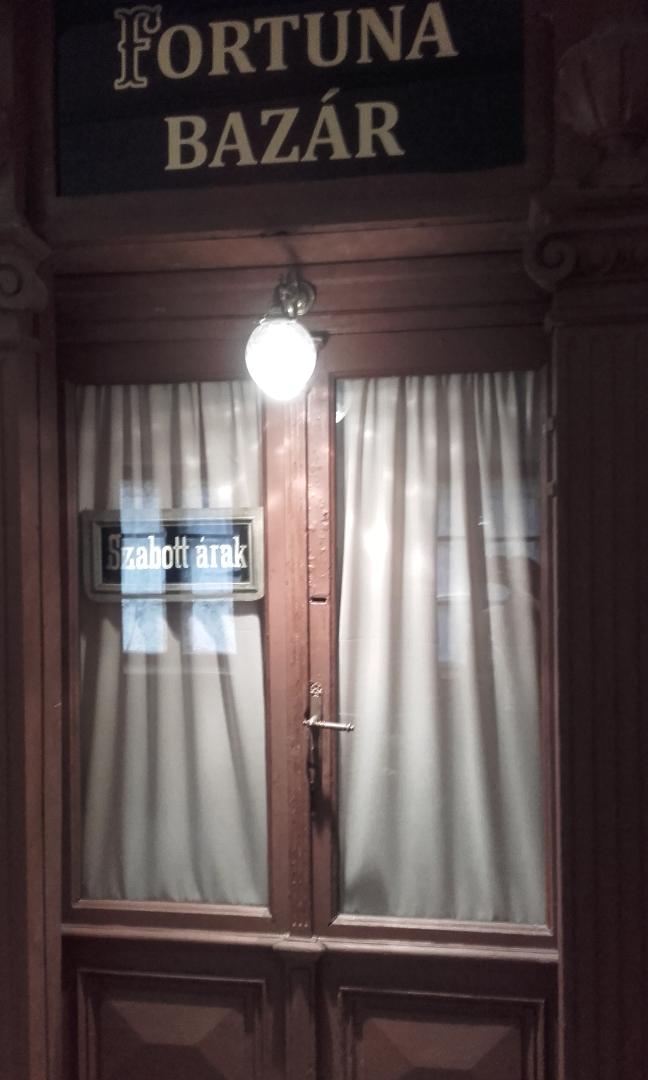 Szabott árak
9. Mi a múzeumban kiállított drogéria neve?
Fekete kutya drogéria
10. Hány darab mérőeszköz található a tárlóban?
(legalább 15 db)
Az első helyezett díja
6 darab ezüst színű MM kanál
Ha valaki kitalálja az MM jelentését + 1 db MM kanalat kap ajándékba.